TALLERES INTEGRADOS III
CELIA RASERO BELLMUNT
Curso 2018/2019
UNIVERSIDAD MIGUEL HERNÁNDEZ DE ELCHE
Caso clínico aprobado por el dr. JosÉ maría palazón
Introducción al caso
Varón de 69 años que acude a Urgencias por vómitos y ausencia de emisión de heces por ileostomía;
DM2; no RAM, HTA ni DLP; exfumador desde hace 7 años y niega hábito enólico; anemia crónica multifactorial;
Diagnosticado de Síndrome de Lynch; tuvo una neoplasia de recto y sigma en el año 2000; en 2012 fue diagnosticado de cáncer de ciego, realizándose una colectomía total e ileostomía; herniorrafía inguinal derecha;
Tratamiento habitual: AAS, insulina, omeprazol, hierro oral.
El paciente refiere que ha vomitado en los últimos días, acompañado de ausencia de emisión de heces por la ileostomía; no refiere dolor abdominal, sí siente distensión abdominal de varias horas de evolución;
Exploración: afebril, normotenso; orientado en las tres esferas; AC ritmos cardiacos apagados, y en AP murmullo vesicular conservado; el abdomen es blando, ligeramente doloroso a la palpación periileostomía, no se palpan masas ni megalias;
Pruebas complementarias: analítica sanguínea normal. A continuación se muestran las imágenes radiológicas.
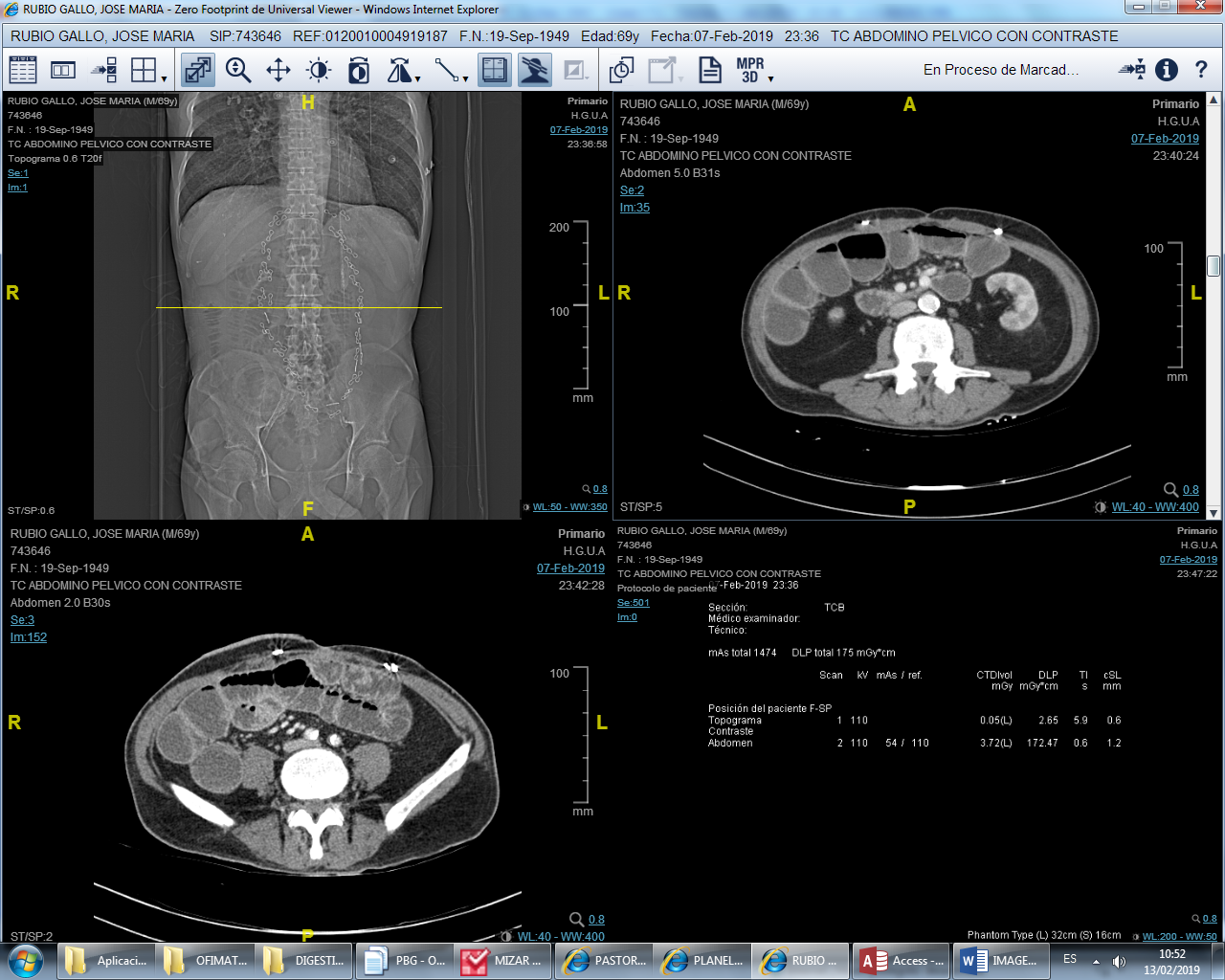 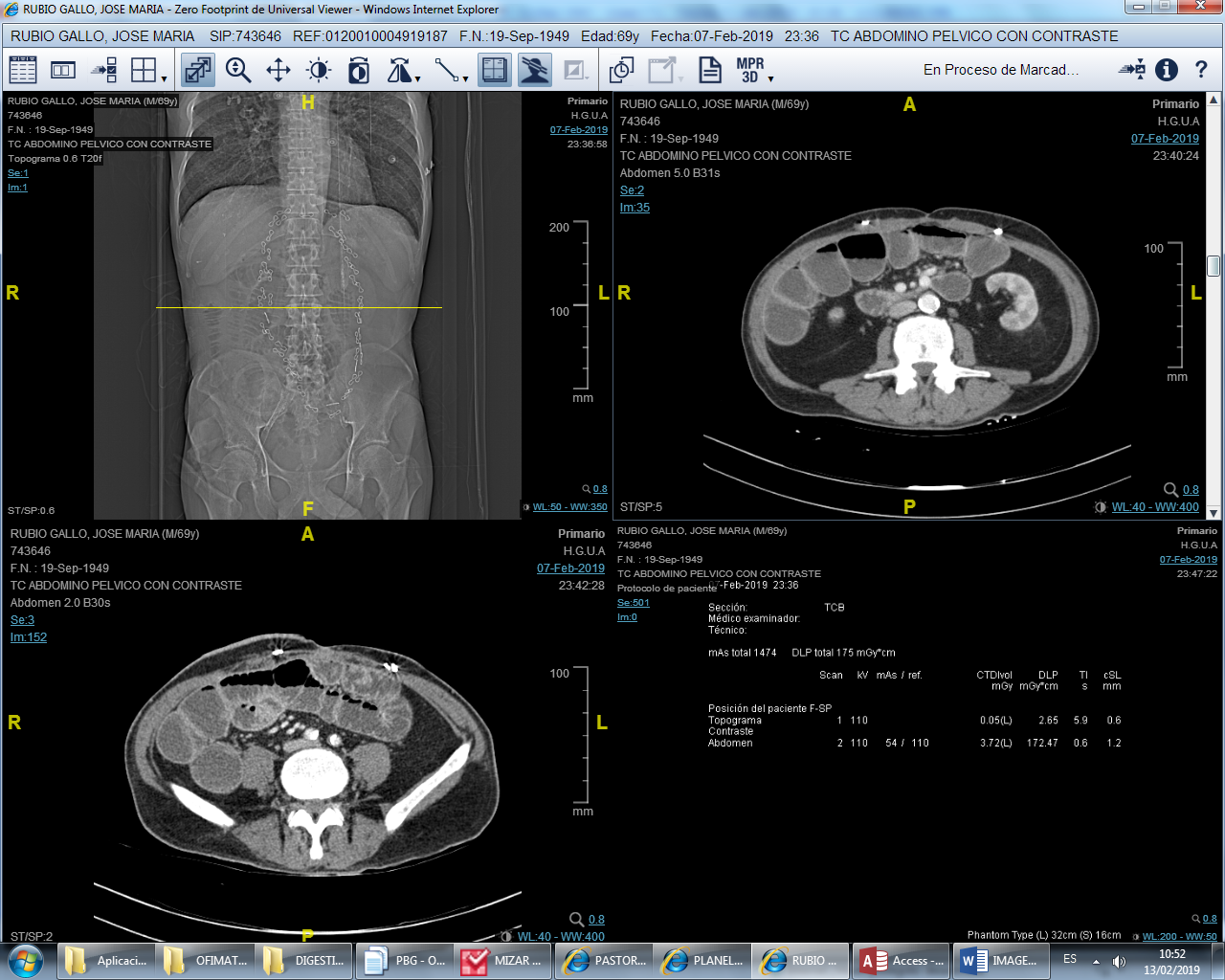 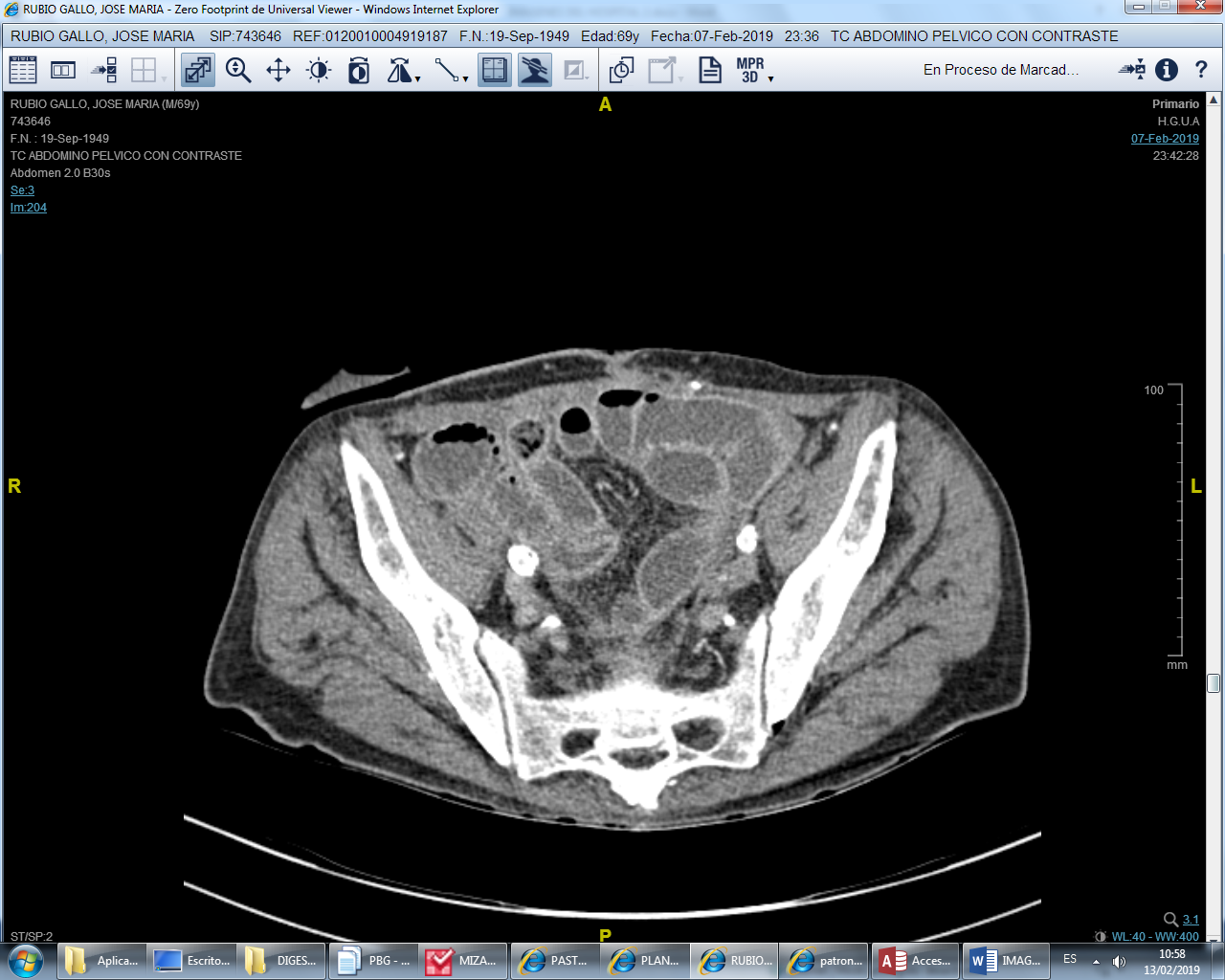 Patrón en miga de pan
Resolución del caso
En el TAC abdominal se observa distensión de las asas intestinales, retención de heces en patrón de miga de pan;


Diagnóstico: íleo mecánico por adherencias.